Review for Final Exam
Reading: Applied Hydrology Sections 9.3-9.7, 15.3, 15.6
Kinematic and Dynamic Waves
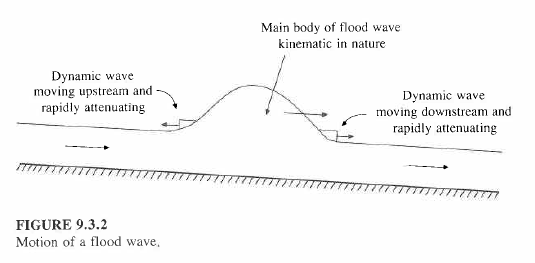 Kinematic Wave Equations
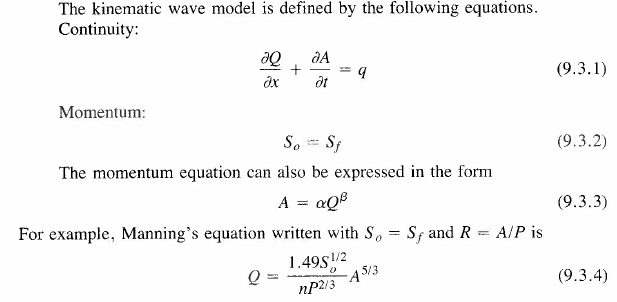 Combine (9.3.1) and (9.3.4) and after some working you get:
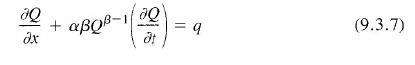 Analytical Solution of the Kinematic Wave
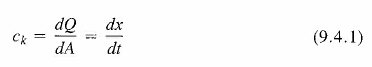 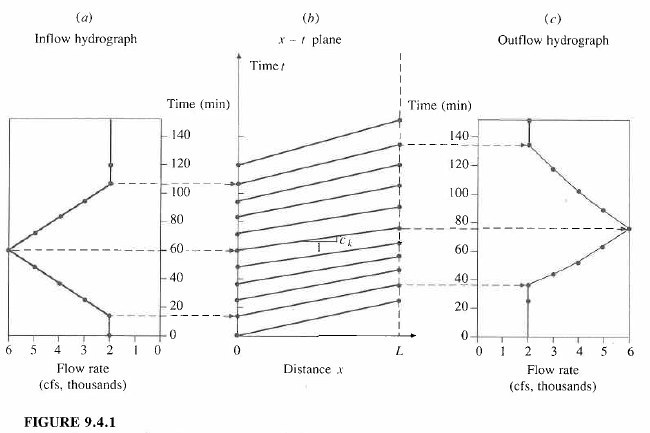 Muskingum-Cunge Method
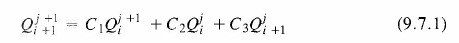 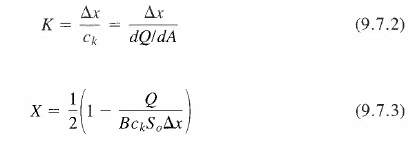 http://www.whycos.org/cms/
TIN with Surface Features
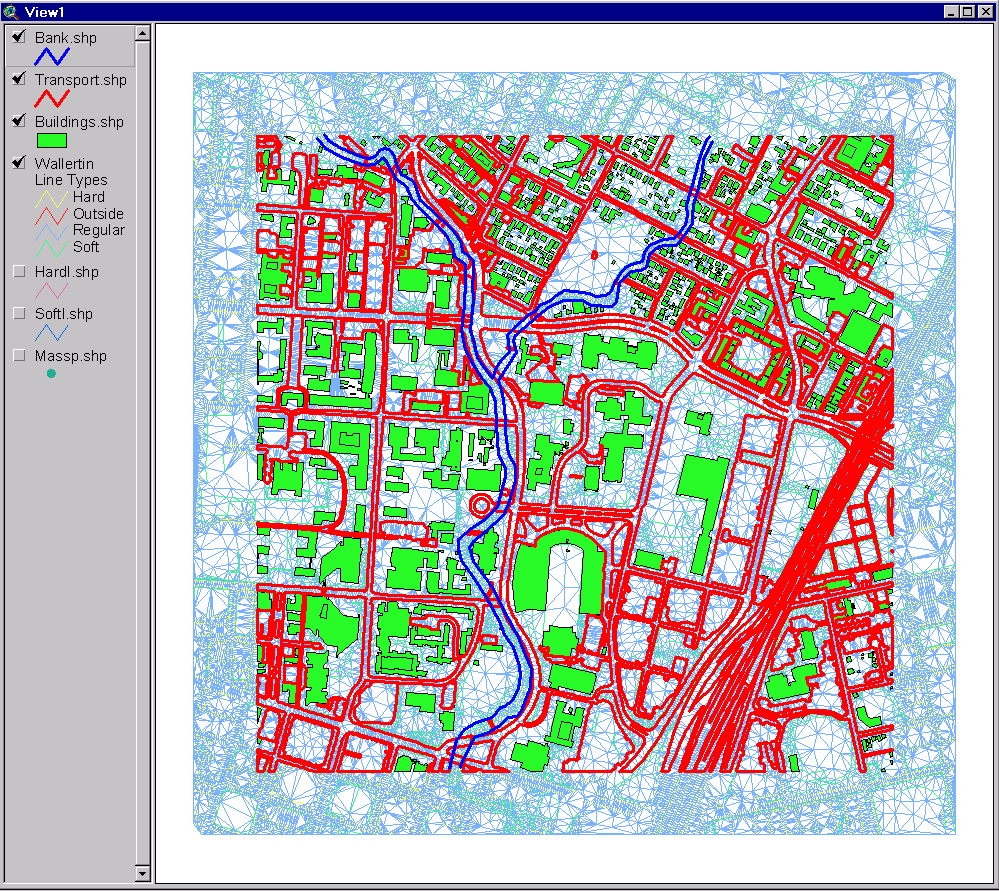 Classroom
UT Football
Stadium
Waller Creek
3-D Scene with Buildings
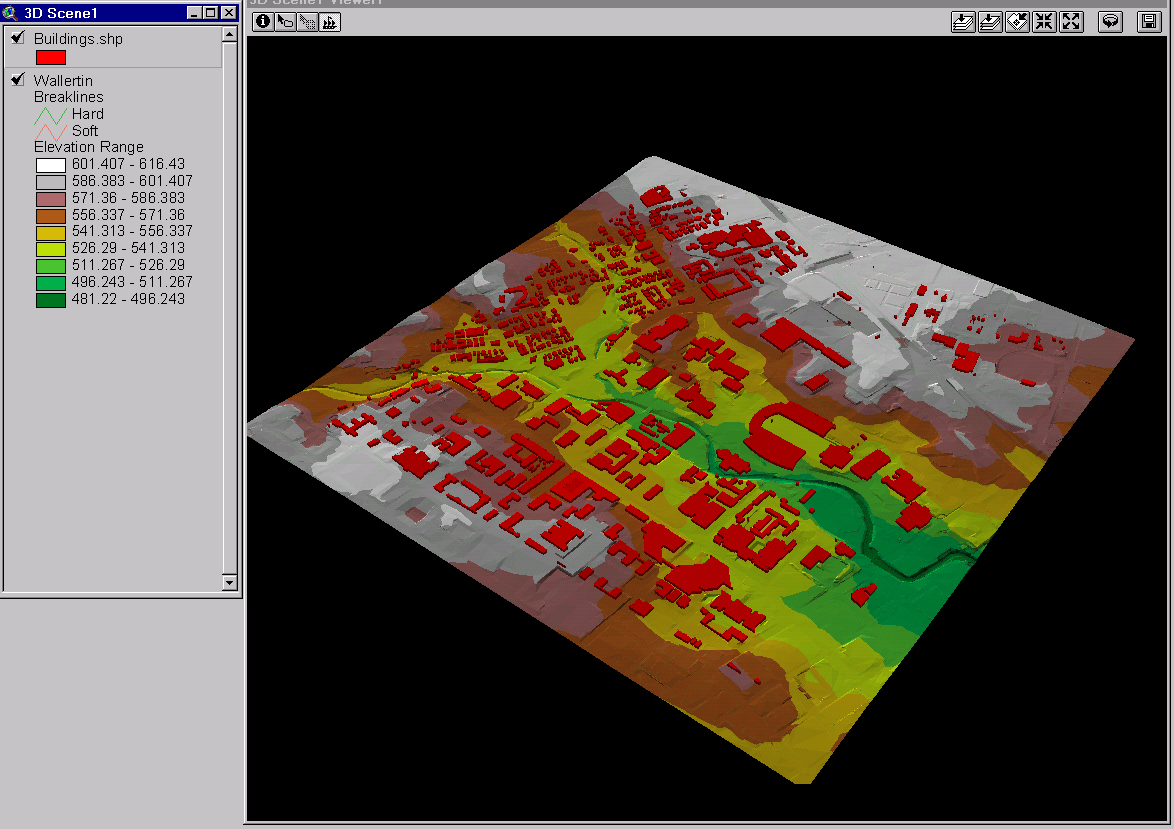 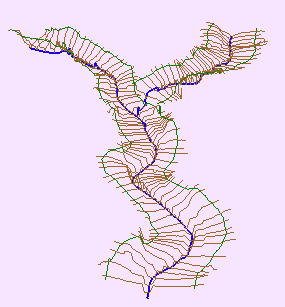 Direction of Flow
Channel
Cross-Section
Channel and Cross-Section
8
Hydraulic Modeling with HecGeo-RAS
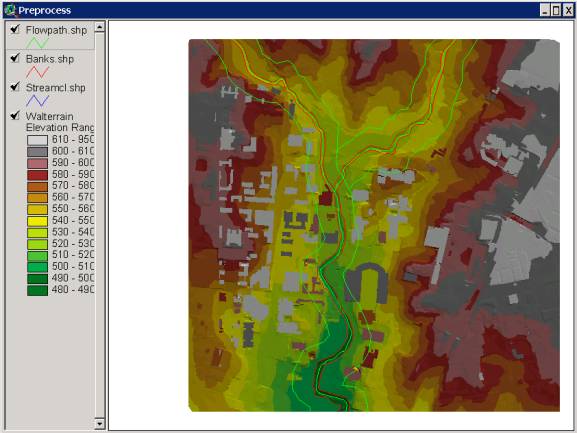 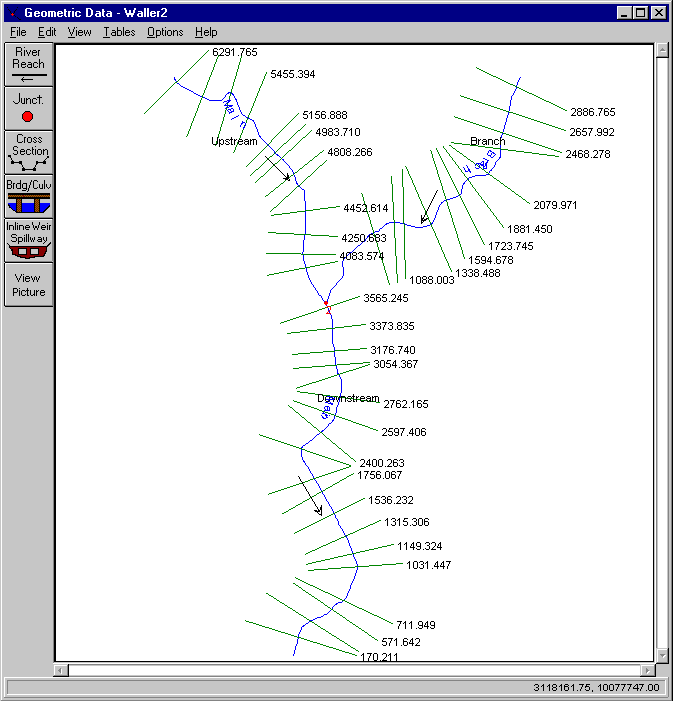 GIS data
HEC-RAS Geometry
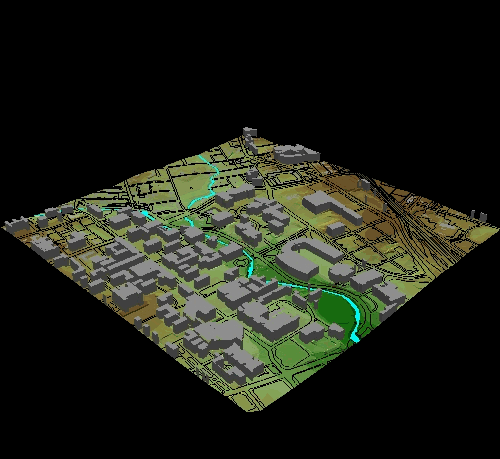 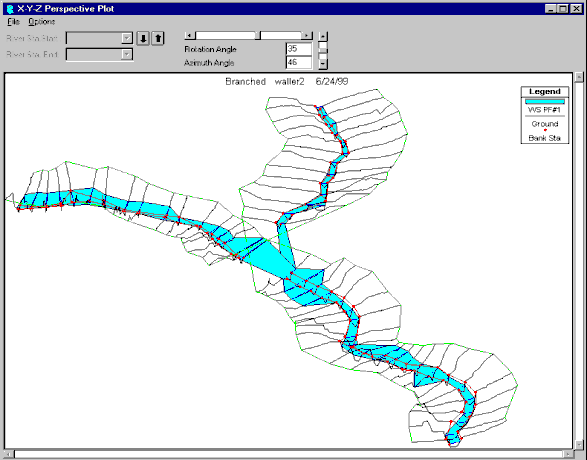 HEC-RAS Flood Profiles
9
Flood display in GIS
Floodplain Mapping
2-D floodplain
  animation
  (500 – 5,000 cfs).
[Speaker Notes: Or you can make animated gifs like this one showing the effect when the flow varies from 500-5000 cfs.]
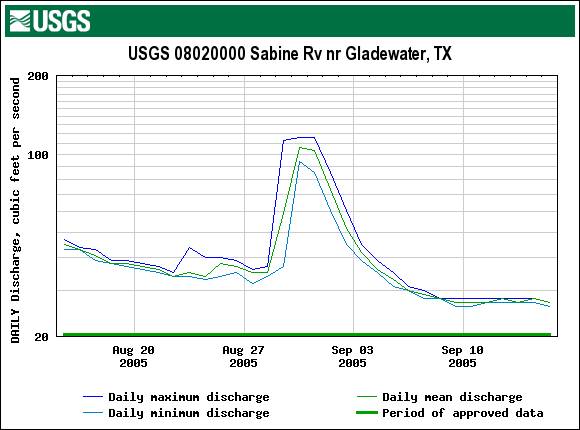 Rate of   Change
Magnitude
Duration
Timing
the natural flow regime
Not depicted: frequency
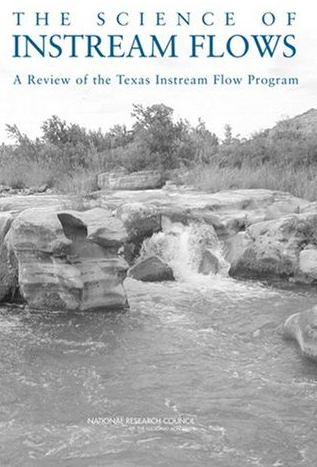 flow components
(NRC 2005)
Data Sources
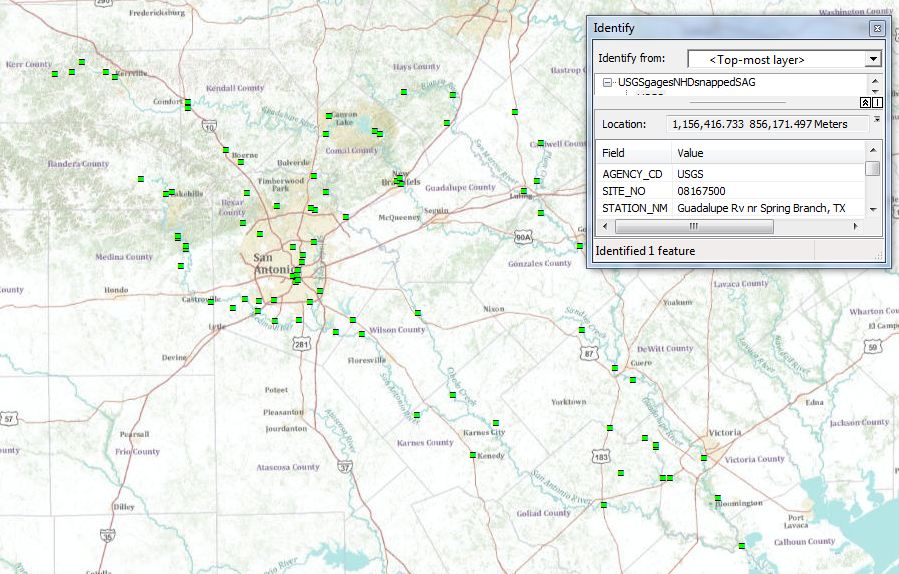 TCEQ Water Rights Points
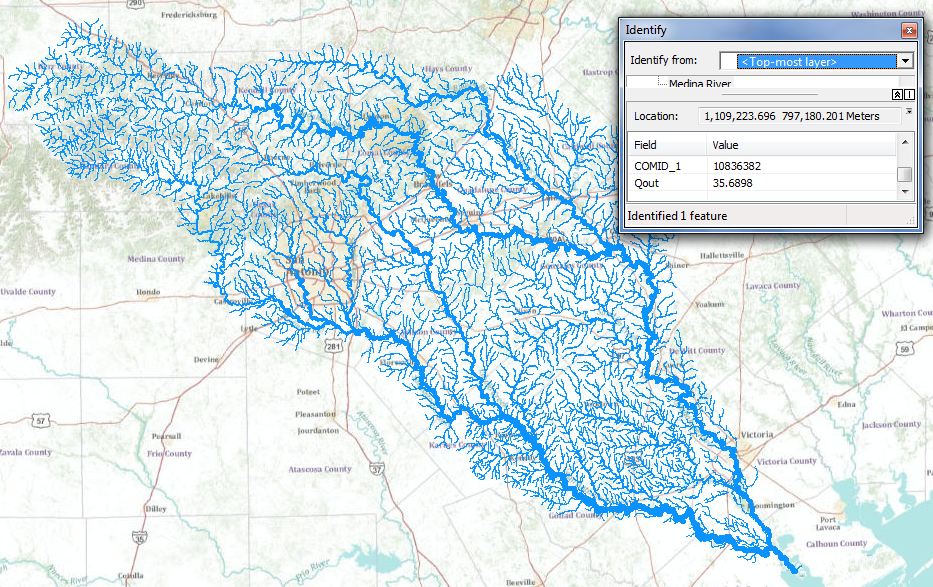 USGS Gages
NHDPlus
River Reach between Gages
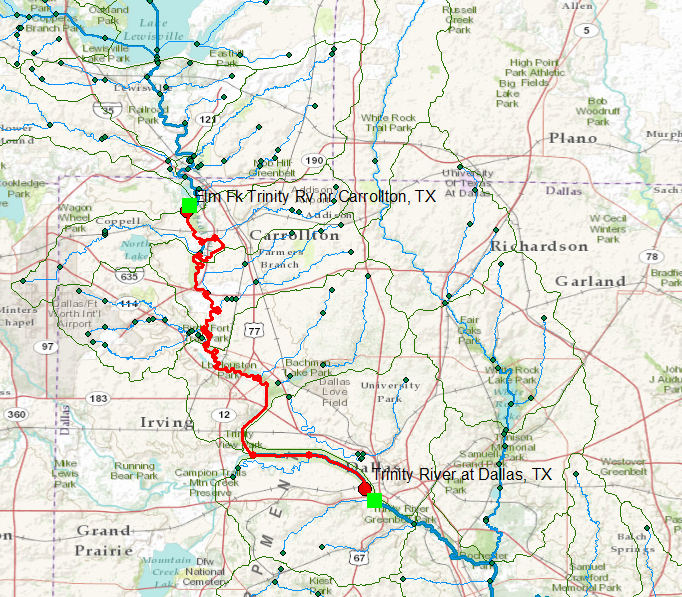 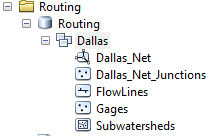 Elm Fork Attributes
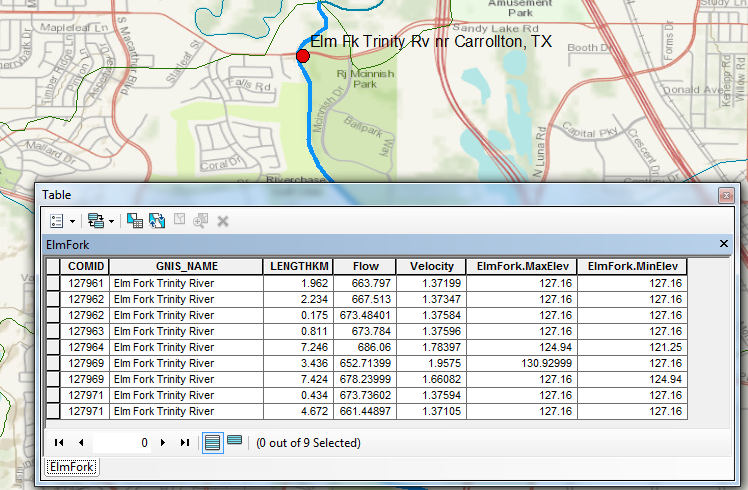 Length = 28.39 km    Mean Flow = 670 cfs      Mean Velocity = 1.52 ft/sec
Max Elev = 130.93 m     Min Elev = 121.25m  Slope = 0.34m/km or 0.034%
Trinity River Attributes
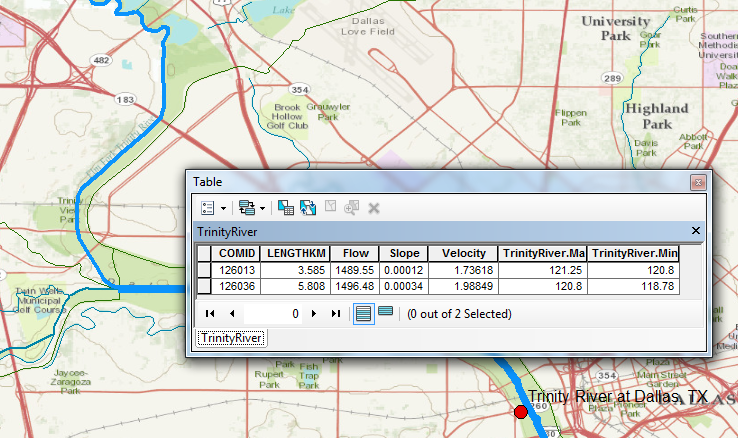 Length = 9.39 km    Mean Flow = 1493 cfs      Mean Velocity = 1.86 ft/sec
Max Elev = 121.25 m     Min Elev = 118.78m  Slope = 0.26m/km or 0.026%
Finding Pulse Lag Times in WiSKI
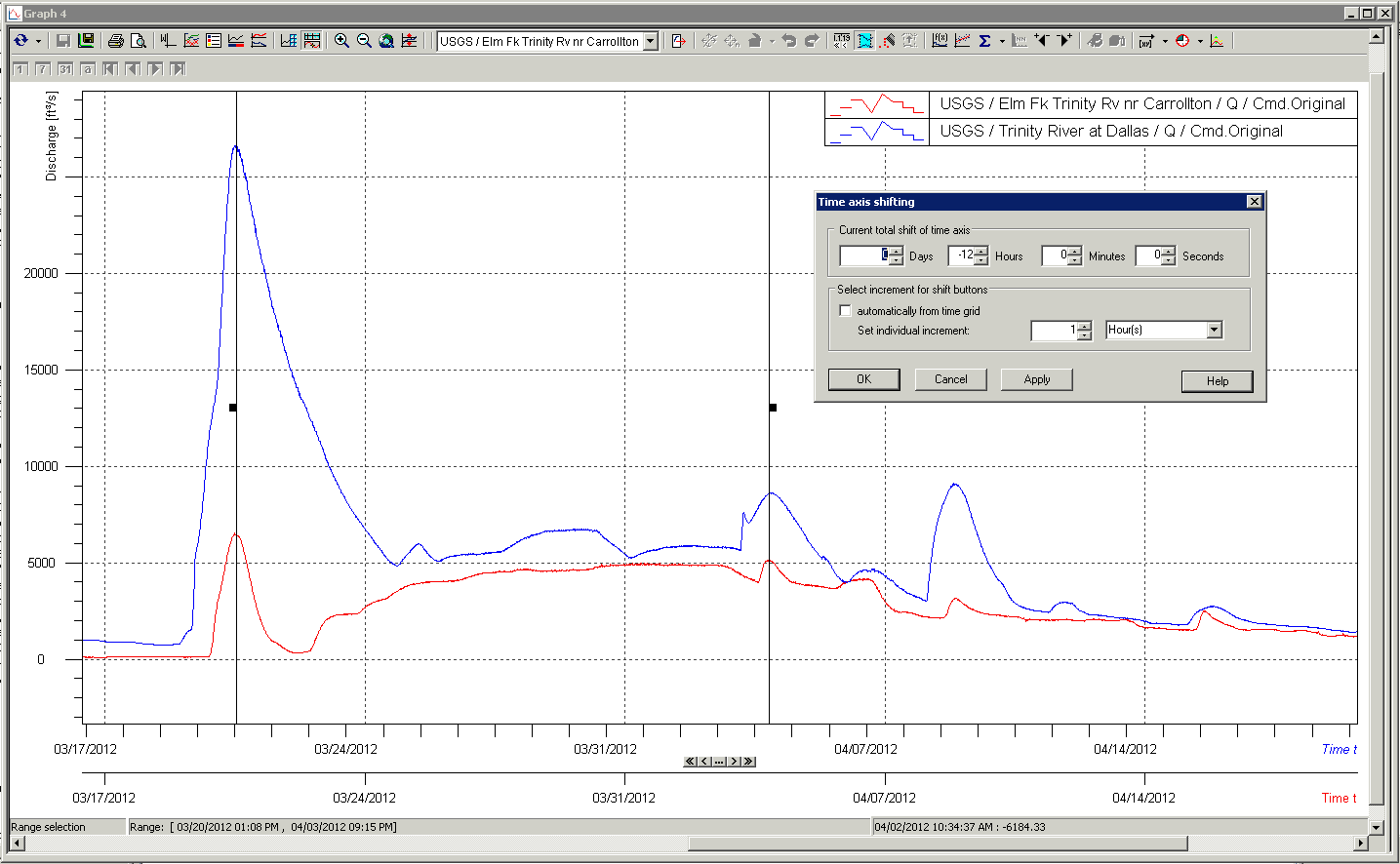 12 Hours
Image courtesy of Matt Ables, Kisters
Wave Celerity vs. Flow Velocity
Wave celerity = 5/3 * flow velocity
Senate Bill 1 (1997)Water Modeling and Planning
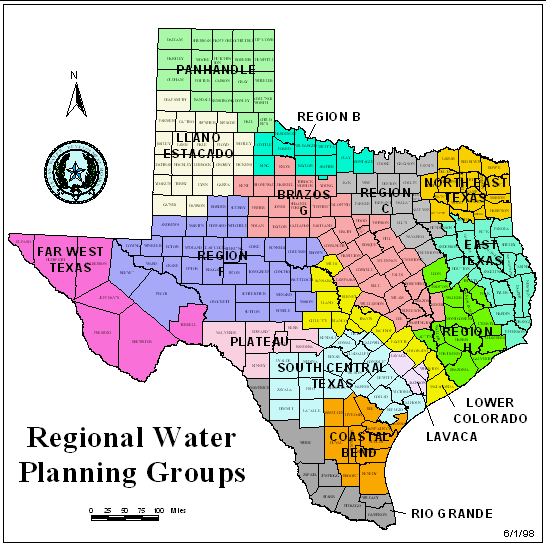 Before Senate Bill 1, water planning was done state-wide by TWDB
SB1 established 14 water planning regional groups, who are now responsible for planning water supply in their area
Water Availability Modeling 
(TNRCC)
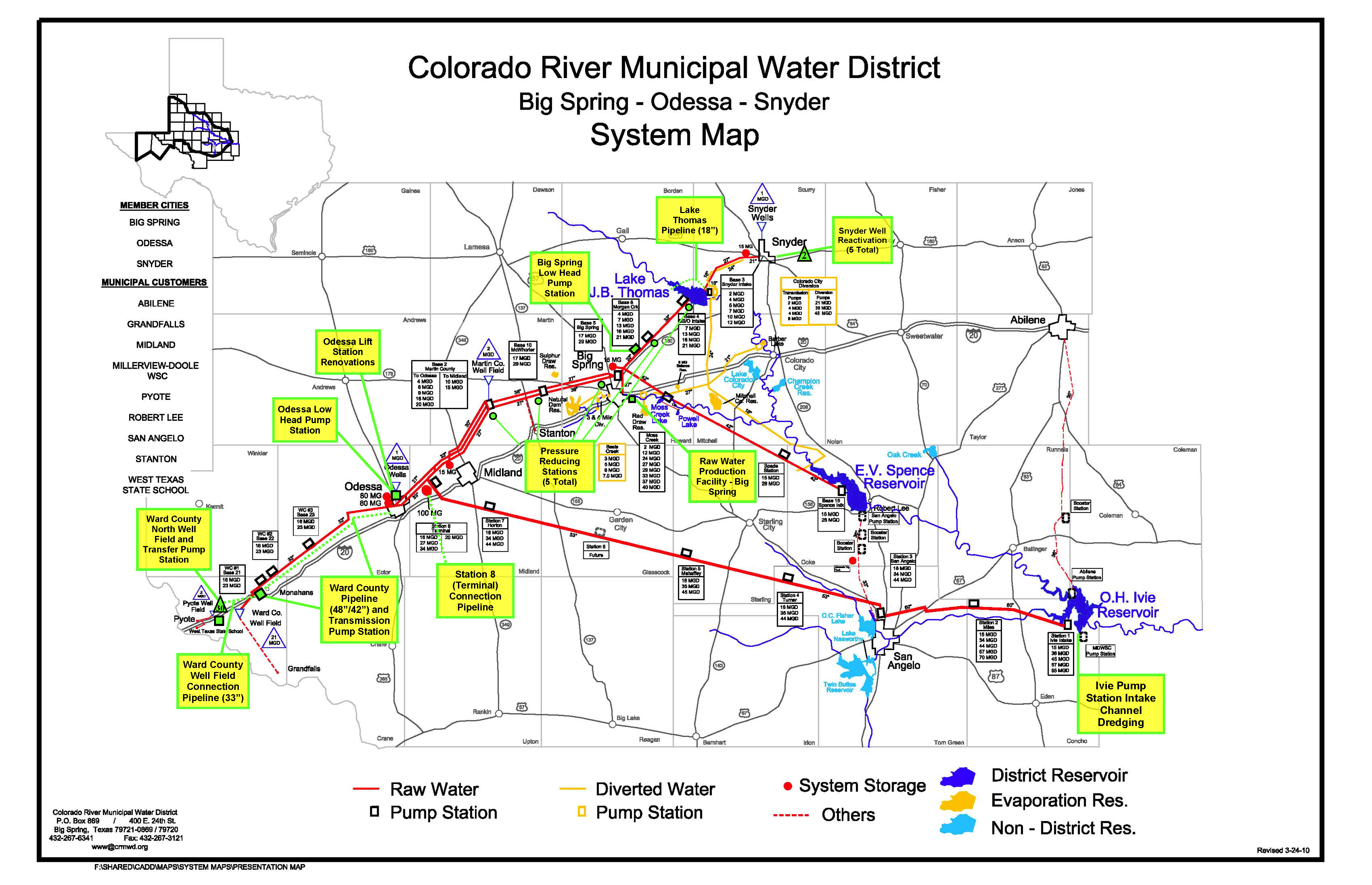 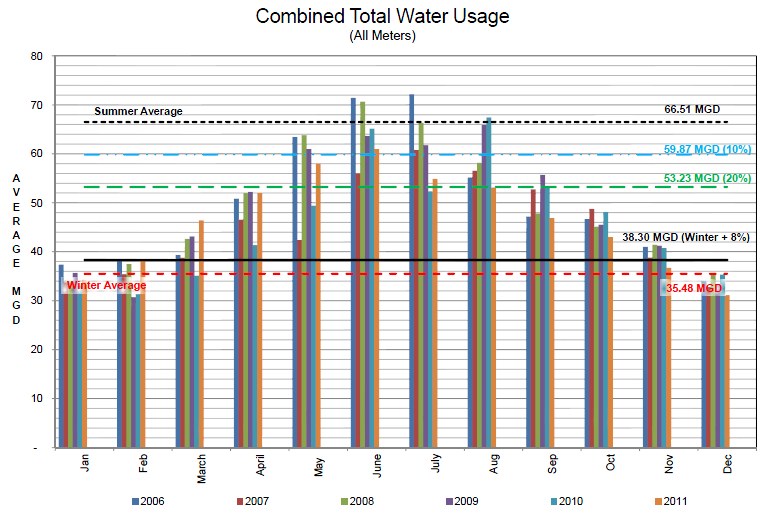 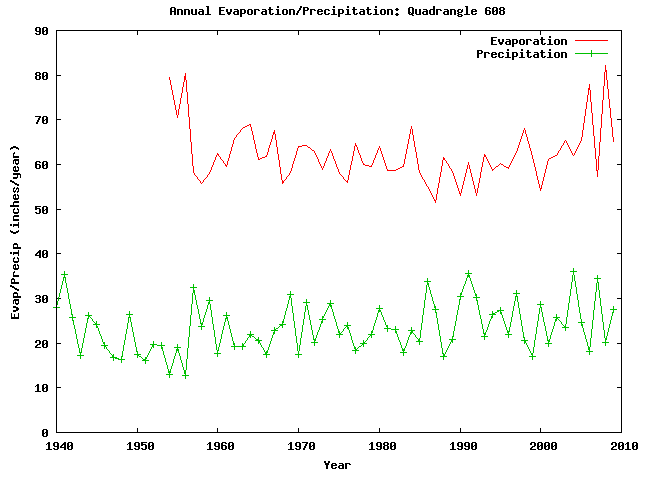 Mean = 64.4 inches = 5.36 ft
Lake surface area at 1 May 2012 ~ 3400 acres, 
so evap loss = 3400 * 5.36  = 18,200 acre-ft/year = 25 cfs = 16 MGD
This is equal to the winter water demand of Odessa, Texas, pop. 270,000
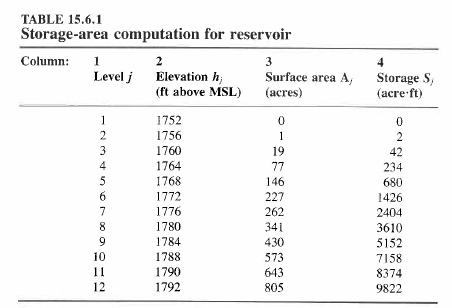 Reservoir Storage Analysis
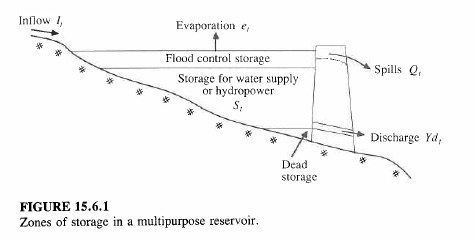 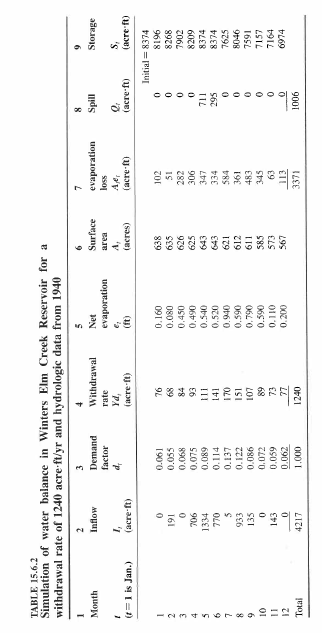 Reservoir Water Balance for Winters Elm Creek, Texas